Rethinking Live Migration
Xiao Guangrong
<xiaoguangrong@tencent.com>
What is Live Migration
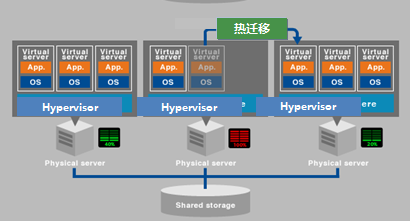 The picture comes from http://www.primeton.com/products/iaas/compositions_0.php
Why Live Migration?
Load Balancer
Upgrade
Recovery
etc
Challenges
Network Speed
Status (Mem.) Changes in VM
Performance in VM
Challenges (Contd.)
Dirty logging
Status (Mem.) Changes in VM
Performance in VM
Memory, IO, CPU, etc?
Bitmaps of Dirty pages
vCPU throttling
Challenges (Contd.)
Compression / XBZRLE
Status (Mem.) Changes in VM
Network Speed
Data Reduction is always good?
Skip Unused Pages
Make It Better
Fast Write Protection
Dirty logging
Status (Mem.) Changes in VM
Performance in VM
Bitmaps of Dirty pages
Shared Dirty bitmap sync
vCPU throttling
Smart vCPU throttling
Make It Better (Cont.)
Smart Compression
Compression / XBZRLE
Status (Mem.) Changes in VM
Network Speed
Skip Unused Pages
Skip Frequently changed pages
Adaptive Live Migration
More Detail
Some works have been presented
Fast Write Protection and Shared dirty bitmap
http://events17.linuxfoundation.org/sites/events/files/slides/Guangrong-fast-write-protection.pdf
Compression, XBZRLE, vCPU throttling improvements
https://www.lfasiallc.com/wp-content/uploads/2017/11/Better-Live-Migration-on-KVM_QEMU_Guangrong-Xiao.pdf
Adaptive Live Migration
https://kvmforum2018.sched.com/event/FzuU/adaptive-live-migration-xiao-guangrong-yulei-zhang-tencent-cloud
Q/A?